2015质量检验员培训
——陈国强
2015年5月6日
概述
1
质量管理发展
质量检验阶段
质量管理活动主要为产品质量检验
统计质量管理阶段
事后检验与实现预防相结合
系统性质量管理阶段
质量管理出现“行为科学理论”、“系统工程”，开始重视人的因素。
我国引进全面质量管理
事后检验与实现预防相结合
我国采用ISO9000族标准
质量管理活动主要为产品质量检验
1920s~1940s
1940s~1950s
1960s
1970s
目前
概念与术语
产品
过程的结果

质量
一组固有特性满足要求的程度。如：内在特性、外在特性、经济特性。

要求
明示的、通常隐含的或必须履行的需求或期望。
概念与术语
不合格
未满足要求。
缺陷
未满足与预期或规定用途有关的要求。
应与不合格严加区分，慎用。
返工
为使不合格产品符合要求而对其所采取的措施。
返修
为使不合格产品满足预期用途而对其所采取的措施。
概念与术语
关键特性
如达不到设计要求或发生故障，可能迅速地导致型号或主要系统失效或对人身财产的安全造成严重危害的特性。

重要特性
如达不到设计要求或发生故障，可能导致产品不能完成预定的使命，但不会引起型号或主要系统失效的特性。
概念与术语
关键工序
产品在生产过程中需要实施重点控制的工序。
包括：
形成关键特性、重要特性的工序；
加工中质量不稳定的工序；
加工周期长、原材料昂贵、出废品后经济损失较大的工序；
关键的、重要的外购件、外协件、原材料的入厂验收工序。

最终产品
已加工完毕或装配完毕可以提交定货方或使用方          验收的产品。
概念与术语
检验
通过观察和判断，适当时结合测量、试验所进行的符合性评价。
错检
产品检验过程中，①对验收依据理解错误并用于产品验收；②对检查、试验结果错判；③检验人员自选的检验方法或量具及使用不正确；④违反有关质量管理规定处理质量问题。
漏检
产品检验过程中，遗漏合同、技术条件、图纸和工艺规程所规定的检验项目或内容。
概念与术语
不合格分类
按不合格的严重程度，分为
严重不合格——与产品执行规定的功能相关的不合格；
一般不合格——严重不合格以外的不合格。
按不合格发生原因，可分为
设计、工艺、操作、管理、器材、软件、设备、环境以及其他不合格。
检验的目的
检验的目的：
判断交验产品是否符合要求，为验收过拒收产品提供依据
但是注意检验结论只是“合格”与“不合格”，            并不是“接收”或“拒收”。
报告
职能
预防
职能
检验的职能
检验
职能
把关
职能
鉴别
职能
检验的职能-鉴别职能
鉴别职能

定义：根据产品技术标准、合同、图样、工艺规程等的规定，采用相应检测方法，对产品质量特性进行观察、测量或试验，判别产品合格与否。

这是产品质量检验的首要职能一产品质量状态鉴别职能。
鉴别
职能
检验的职能-把关职能
把关职能

在产品形成全过程的各生产环节，把关职能体现在：
对质量状态明确的产品实施控制，确保不合格的原材料、原器件不投产；
上道工序不合格品不转入下道工序；
不合格的零、部（组）件不装配；
不合格的产品不出厂，把住产品质量关。

在生产过程中，按照有关规定，对生产过程如生产现场的“5MIE”（人、机、料、法、环、测）、工艺纪律、文明生产和质量措施等方面的执行情况等，实施质量监督。
把关
职能
预防
职能
检验的职能-预防职能
预防职能

现代质量检验不单纯是事后把关，还同时起到预防的作用。

通过对产品在检验过程中获得的大量数据和质量信息的分析，提前发现产品质量问题。

并协助有关部门分析造成的原因，及时采取预防措施，制止其不良后果的蔓延，防止其再度发生。
报告
职能
检验的职能-报告职能
报告职能

在质量检验工作中收集、记录、整理、分析和评估产品质量情况。

认真做好记录，及时进行整理、分析和评价。

并向有关部门和领导报告各生产环节及企业的产品质量状况，为质量控制、为领导决策提供依据。
检验的指导思想
一坚持
二把关
三依靠
四服务
坚持质量第一



不可动摇
严把质量关



严守规定
铁面无私
防止侥幸
绝不松懈
依靠全体员工把好质量关

信任
融洽
自觉
合作
服务于科技
服务于生产和用户

服务意识
配合意识
做好咨询
信息充分
报告有效
检验的分类
检验的依据
a)顾客与组织签订的订货合同或技术协议。

当订货合同或技术协议中有特殊质量要求
或者执行过程中对合同／技术协议中产品技术质量要求有更改
以上两种情况都应由有关部门以有效技术文件加以明确并下发到相关部门、人员处作为验收依据。
检验的依据
b)产品设计图样、技术（偏离）通知单、专用技术条件、工艺规程（含检验规范）、标准样件。

“标准样件”作为验收依据时，在样件上必须挂有有效的样件标识并注明使用期限。
检验员要监督标准样件的保管与使用情况，严防其变质、变形。
检验的依据
c)产品图样、专用技术条件引用或顾客、组织认可的产品标准

如国标、国军标、航天标准等。
以上是验收工作的根本依据，检验员务必严格执行。
a)顾客与组织签订的订货合同
或技术协议。
b)产品设计图样、技术通知单、专
用技术条件、工艺规程、标准样件。
c)产品图样、专用技术条件引用或
顾客、组织认可的产品标准
检验的依据
当发现检验依据间发生矛盾时，产品的验收应当遵循     从a）b）c）的顺序。
质量检验文件的编制要求
a)质量检验文件要结合组织的具体情况、产品特点和研制程序；

b)质量检验文件使用的名词、术语、符号、代号、计量单位应符合有关标准的规定；

c)质量检验文件应经编制、校对、审核、会签、批准后方可生效。
质量检验文件的分类
a)管理性质量检验文件

指导质量检验工作和管理产品质量的各项检验制度、标准、明确质量检验部门和人员的岗位职责，以及规定各项检验活动的目标、要求、内容和程序等的文件。

管理性质量检验文件应注意科学性、系统性、协调性、法规性和可检查性，满足管理程序化要求。
质量检验文件的分类
b)技术性质量检验文件

阐述产品质量特性的和本单位实际，按合同、图纸、技术条件、工艺规程等和保证产品检验质量采取的技术措施、检验规范等文件。

技术性质量检验文件，要做到内容完整、准确、统一、协调，并符合有关技术文件的控制要求。
工艺文件质量会签要求
a) 检验程序和检验项目安排是否合理；

b)检验类别、检验、试验方式、方法的可行性和可检查性；

c)关键件/特性、重要件/特性和关键工序的控制方法和检验要求；

d)所用量具、仪器、仪表、工装设备等能否满足精度要求。
拒绝不好的“依据”
a)“红头文件”。
检验依据性文件应当是技术文件。
b)领导或技术人员的口头意见或建议。
任何人无权要求检验人员放弃或更改规定的检验依据性文件。
c)习惯性做法、惯例。
没有书面依据的任何习惯性做法都有可能是错的，正确、有效的传统做法只有变成有效的书面规定才能用于指导实际检验工作。
d)图纸、验收条件等技术文件中未按规定进行的更改。
如铅笔更改、未经授权签署的更改等。
检验工作步骤
一般来说，质量检验主要步骤有以下五步：
检验工作步骤
吃透规范选择方法
a) 熟悉与掌握规定要求，选择检验方法，吃透检验规范。

首先要对规定要进行检验的一项或多项特性的内容进行熟悉。
并将特性要求转换成明确而具体的质量要求、检验方法、观察方法。
确定所用的检测设备和观察工具。
检验工作步骤
观察测量或试验
b)观察、测量或试验。

观察是指对产品外观、过程或服务项目的实施情况的检查。
测量就是用规定的计量器具、测试设备或理化分析仪器，对产品的一项或多项特性进行定量（或定性）测量、检验、试验或度量。
检验工作步骤
比较和判定
c) 比较和判定。

将检验结果与规定要求进行对照比较
确定所检验的质量特性是否符合规定要求
从而判定被检验产品是否合格或不合格。
检验工作步骤
确认和处置
d)确认和处置。
检验人员对检验的记录和判定的结果进行签字确认。
对产品是否可以“接收”、“放行”作出处置。
对单件检验产品，合格品准予放行，可以转入下道工序或准予入库、出厂；对“不合格品”按其不合格程度按有关规定作出返工、返修、报废的决定或报告有关部门处理。应注意不合格品的标识和隔离存放。
对批量产品，根据产品批质量情况或检验判定结果作出接收、拒收、筛选或复验等处置决定。
检验工作步骤
记录
e) 记录。

对测量的条件、测量得到的量值和观察得到的技术状态用规范化的格式和要求予以记载或描述，作为客观质量证据保存下来。
检验工作要求
良好的检验工作作风对做好检验工作是十分重要的。
检验人员在检验工作中应该从以下四个方面对自身有所要求，以不断改善检验工作作风、密切工检关系，出色地完成检验任务。

a)记录积极、主动开展质量宣传。
b)深入工序检验。
c)及时、准确汇报质量信息。
d)自觉改进检验工作。
检验工作要求
a)积极、主动开展质量宣传。

主要围绕三方面内容：
    	1)  国家的质量方针政策和上级对产品质量的要求;
    	2)  质量是企业的生命，是国家、企业、个人利益的所在；
    	3)  从正反两方面进行质量案例、质量典型宣传。
检验工作要求
b)深入工序检验。

做好三方面工作：
	1)  积极开展预防检验，帮助提高产品质量，及时发现问题；
    	2)  深入工序了解情况，及时配合完成检验，工作准确无误；    	3)  帮助生产人员搞好技术检测，辅导检测技术的正确应用和帮	助准确掌握产品的技术质量标准等。
检验工作要求
c)及时、准确汇报质量信息。

下述情况必须及时上报：
    	1)  发生重大质量问题时：
    	2)  发生影响生产继续进行或影响产品正常交付的质量问题时；
	3)  因处理质量问题发生意见分歧而引起生产受阻时：
	4)  因与生产部门的关系发生矛盾而影响工作时；
	5)  对上级处理质量问题的文件和决定执行有困难时
检验工作要求
d)自觉改进检验工作。

包括以下三方面内容：
    	1)  敢于发现检验自身存在的问题，善于检讨自己，勇于改正；    	2)  欢迎来自各方面对检验工作的批评意见，积极采纳正确意见；
   	3)  主动争取上级领导部门对检验工作的关心与支持，认真贯彻上	级领导对检验工作的正确部署。
对检验工作的正确认识
检验工作原则
质量检验与质量管理的关系
不断降低检验误差，提高检验水平
检验工作原则
检验工作原则：严格执行检验依据和搞好两个结合。
两个结合：严格执行检验依据；严格把关与积极预防相结合以及专检与自检、互检相结合三条工作原则。
检验工作要求
（一）  严格执行检验依据

严格按照检验依据检验产品，这一原则是不能随意改变的，如果动摇这一原则，将会失去检验工作的基础、达不到检验目的。
因此检验人员在工作中必须一丝不苟地加以贯彻执行。
检验工作要求
（二）  严格把关与积极预防相结合

检验人员在严格把关的同时，不能忽略开展预防检验，应该把两者紧密地结合起来。
检验人员把好了质量关，对下工序来讲，就是起到了预防作用，为用户提供了符合要求的产品，为下道工序奠定了良好的质量基础。
要开展多种形式的预防检验活动。
如首件检验、巡回检验和在用工装设备的抽检等。
把关与预防在检验工作中并重，互为补充，应把其作为质量检验的一项重要工作原则。
检验工作要求
（三）  专检与自检、互检相结合

产品质量的检验，既要肯定专检的作用，也要充分肯定自检与互检的作用。
因为生产者是最了解产品加工质量的，因此产品检验过程中的自检与互检是不可缺少的。检验人员在开展检验活动时强调自检与互检的作用，能够有效调动操作者的主人翁意识，更好地发挥生产者对产品内在质量的认识更深入的优势，可以起到更好地提高产品质量的作用。
质量检验与质量管理的关系
“历史经验告诉我们没有一支事业心强，政治思想好，技术业务过硬的检验队伍，没有其积极性、创造性，想把质量搞上去是不可能的。因为质量检验在全面质量管理中始终占有重要地位，从检验把关发展到预防控制，从生产过程控制发展到由研制到售后服务全过程的质量控制。……质量检验与质量管理，互相联系，互为条件，不可分割，没有预防性控制，单靠把关难以奏效，没有把关，也淡不上积极预防，质量检验对本工序是把关，对下工序或用户就是预防。”
——原航空航天部王礼恒副部长
质量检验与质量管理的关系
质量检验是开展质量管理的基础和前提，检验严把质量关是质量管理的要求，而质量管理可为严把质量关创造好的环境条件。

因此，为确保产品质量，必须同时抓质量管理和质量检验，在各自的职能和层面上发挥其规定的职能，相互协调，密切配合，共同搞好质量工作。
不断降低检验误差，提高检验水平
（一）检验误差

检验工作的实质是通过测量产品的质量特性，判定其合格与否。任何测量方法都存在测量误差，因此检验误差也是客观存在的。

根据误差特性，误差分为系统误差、随机误差和粗大误差三类。
 其中随机误差是不可控的，也是无法消除的。
系统误差在一定程度上也有不可消除性。
粗大误差是指不符合规定条件而导致的误差，如测量错误、计算错误等，含有粗大误差的测量值称作坏值。
不断降低检验误差，提高检验水平
（二）  提高检验结果准确性

为有效减小检验误差，可采用以下方法：

1、通过对照检验、校准仪器、结果校正等方法减小系统误差；
2、严格控制检验环境条件；
3、正确选用检验设备和计量器具；
4、合理、科学选择检验方法等等。
不断降低检验误差，提高检验水平
据调查，通常情况下，检验员能检出产品实际质量问题的80%左右，其余约20%的质量问题往往会被漏掉。
因此，提高检验员专业素质是减少检验误差发生最有效的手段。
检验员误差有：
1、由于检验技能缺乏而导致的技术性误差；
2、由于马虎大意而造成的粗心大意误差：
3、由于生产不均衡及管理混乱而造成的程序性误差。
不断降低检验误差，提高检验水平
应对检验员误差的办法有：
1、防止技术性误差主要通过采取有效措施提高检验员专业技能水平；
2、防止粗心大意误差主要通过使用自动化检验装置、采用不易出差错的检验方法、把复杂检验内容简单化、使用感官放大器以及合理安排检验员工作时间等；
3、防止程序性误差的主要措施有强化管理、均衡生产，标识明确、分区管理，明确职责、优化流程等。
[Speaker Notes: 第一章结束]
航天型号两个“五条归零标准”
（1）技术问题五条归零标准

定位准确、            机理清楚、
故障复现、            措施有效、
举一反三
（2）管理问题五条归零标准

过程清楚、            责任明确、
措施落实、            严肃处理、
完善规章
质量检验机构
及职责权限
2
质量检验机构及职责权限
质量检验机构设置的必要性

是生产力发展的必然要求。
是提高生产效率，降低成本的需要。
是建立正常生产秩序，确保产品质量的需要。
是向社会和顾客提供产品质量保证和承担质量责任的需要。
质量检验机构及职责权限
质量检验机构的作用

在团队内部的作用
判定产品质量状态的权威部门。
团队质量把关的核心部门。
团队内产品质量信息的中心。

在企业外部的作用
提供产品质量证据、实现质量保证的代表。
团队对外的客观性、公正性代表。
维护人民利益和国家利益的部门。
质量检验机构及职责权限
质量检验机构设置基本要求

确保产品质量的一个权威机构。
保证能够独立、公正地行使职权。
内部设置科学合理，并建立完善的工作检验工作体系。
配备所需的合格的检验人员、计量器具、测试设备和其他相关资源。
不断提高检验队伍素质。
质量检验机构及职责权限
质量检验机构的职责

组织质量检验活动；对产品质量事故负责。
依规实施质量检验工作；对错检、漏检负责。
对技术文件审查、会签；对正确性和可行性负责。
负责外购器材、外协件的质量检验。
对生产现场的“人、机、料、法、环、测”实行监督。
监督不合格品的隔离处理；对不合格品失控负责。
负责最终产品的质量检验；对验收出厂的产品质量负责。
质量检验机构及职责权限
质量检验机构的职责

负责产品合格证、检验印章的设计、制造、发放与管理。
负责组织、改进、研制、引进新的质量检验工具、仪表和设备。
对产品有关质量信息及时进行收集、分析、传递、反馈、保存、       存档；对质量信息的正确性负责。
组织质量检验人员的再学习、再教育，提高检验人员的素质。
组织质量检验人员的资格考核及定期考核，确认其资格的有效性。
及时上报产品质量情况和有关质量信息：对上报信息的正确性负责。
质量检验机构及职责权限
质量检验机构的权限

在内部贯彻质量法规、政策、有关标准、制度等。
对违反工艺、规定加工的以及国家明令禁用的产品拒绝组织检验。
有权参与产品代用、不合格品审理等质量管理活动。
有权对质量事故和问题追查原因，提出处理建议。
有权提出停产建议，特别严重时有权现场停止有关工序的生产。
要求领导对质量问题处理时署书面意见，在执行的同时有权报上级主管部门。
职责划分
项目负责人:负责组织编制进货阶段、生产过程和最终交付阶段的产品的检验规范，对进货、过程检验规范组织评审和会签，组织开展进货和过程检验。
 业务主管部门:负责组织各类项目最终产品检验规范的评审。
质管办:负责组织高技术A类项目的最终检验，对检测报告（合格证）负责；对A类项目的进货、过程检验进行监督；统一制作、发放、管理检验印章。
 所质量管理部门:负责组织除高技术A类项目以外产品的最终检验，对该类产品的检测报告（合格证）负责，对该类项目进货、过程检验进行监督；对本所检验印章的发放、使用进行跟踪管理。
检验人员:负责按照检验规范实施产品检验。
 项目质量人员:负责收集、保管检验记录，汇总统计一次校验合格率等检验数据，并传递给质量主管部门。
检验员
资质及要求
3
检验人员自身素质的高低，对能否完成其职能，起着关键作用。
检验员资质及要求
检验员素质要求

热爱检验工作，责任心强，有事业心。
质量意识强，办事公道，铁面无私。
具有书面表达能力，有较丰富的本检验工种工作经验和较强的分析能力。
技术业务素质过硬，掌握检测技术。
身体健康，无色盲、高度近视等。
通过考核，持有有效的“检验员资格证书”。
检验员资质及要求
检验员培训内容要求
质量法律法规、团队的质量管理标准、制度、规定等。
质量检验专业基础知识。
检验工作岗位的应知、应会的基本知识和操作技能。
全面质量管理和统计技术的基本知识。
检验员培训管理要求
专人负责组织培训工作。检验员培训应列入团队人员培训计划。
师资团队能满足培训要求，培训前编制培训计划和培训教材。
形式可以多样，但要有严格的管理制度。
培训考试成绩纳入检验员工作考核中，并记录在培训档案中。
检验印章
检验印章是一种法定印章，是检验人员资格的证明，检验印章是判断产品质量评价有效性的凭证。
工序检验合格后
质量凭证和产品质量证明文件上
胶印章
用于工序、产品经检验合格后
打在产品或工装、样板上
钢印章
用于铅封
漆封等
封印章
检验印章
检验印章的管理

由检验部门统一设计、发放、并进行管理，明确授权使用范围，非检验部门均无权设计、制作、发放、管理检验印章。

 检验部门应建立检验印章的管理台帐和发放与注销档案，印章档案应长期保存，不得任意销毁。

应根据本单位的产品特点、复杂程度、专业工种以及具体检验要求和性质，选定适用的检验印章。
胶印章
钢印章
封印章
检验印章
检验印章的发放

 “检验员资格证书”是检验员印章发放的必要条件，未经培训及资格考核合格取得资格证书的，不能发放印章。

 检验人员岗位变动或增加新的检验项目、内容，应按有关规定，重新进行资格考核并合格后，方能发放相应印章。

 脱岗时间超过半年以上的检验员，需经重新考核合格后，才能发印章复岗。
胶印章
钢印章
封印章
检验印章
检验印章的使用

专人专用，且只能在授权范围内使用。
不得以签名代替。
丢失检验印章，立即上报备案、注销、通报。
检验人员免职或调离时，立即收回停用。
因暂时脱岗而回收的印章，复岗后即可启用。
标印图案及代号清晰，易于识别，可追溯，磨损应交旧领新。
产品未完成检验，不得加盖检验印章。
胶印章
钢印章
封印章
检验印章
检验印章的使用

图纸、技术条件未规定检验印记位置时，应符合下列要求：

    ①非工作表面。
    ②以后不再加工的表面。
    ③打印记后不再喷（涂）的表面。
    ④检验印记应打在图号旁。
胶印章
钢印章
封印章
生产过程
质量检验
4
生产过程的质量检验
1
2
3
4
5
6
外购器材和外协件的检验
最终成品检验
例行试验的检验
工序质量检验
产品配套交付检查
检验记录的填写
外购器材和外协件的检验
进货检验的基本条件和要求

供方在合格供方名单内，名单之外的各相关部门提交审批手续。
必须有签署完整的质量证明文件。
外购相关部门应向质量检验部门提供验收所需的文件资料。
复验的检验方法和要求应符合有关标准或合同的规定。
作为验收依据的技术文件应现行有效；
计量器具、试验设备经检定合格并在有效期内：
定期对器材的质量情况进行分析研究，反馈信息，向上级报告。
进口器材按有关技术文件的要求进行入厂（所）复验。
胶印章
钢印章
封印章
外购器材和外协件的检验
进货检验的基本条件和要求

“紧急放行”时，必须符合下列条件和要求：

    a) 经检验部门会签同意，并由厂级主管领导批准。
    b) 做好标识，保持可追溯性，并应规定解决时限。
    c) 检验人员应在解决时限前完成验证或复验工作。
    d) 当复验合格后，应追踪到器材到达工序，恢复正常放行。
    e)当复验不合格时，应立即追回紧急放行器材，已生产的产品按不合格品处理：
胶印章
钢印章
封印章
外购器材和外协件的检验
外购器材的入库检验

质量文件齐全、内容符合规定。
器材各参数与质量证明文件相符。
器材包装配套齐全，封印完整。
器材的油封期、保管期、贮存期、有效期等符合规定要求；
金属材料进行表面质量、尺寸检验、火花鉴别或分光检验，合格后按QJ 1386A进行理化复验；非金属材料按QJ 977A规定执行。
胶印章
钢印章
封印章
外购器材和外协件的检验
外购器材的入库检验

几何尺寸、理化性能、电气参数测试和无损检验，由库房人员办理送检手续，检验部门复验后发出检验报告并给出检验结论。
本单位不能测试的项目，可由检验部门委托有资质单位进行。
电子元器件的复验与筛选分别按相应的规定送有关测试部门进行验收与筛选，并有筛选合格证和测试数据。
新研制或进口的各种材料按有关协议规定的技术条件复验。
其它器件按有关文件进行复验。
胶印章
钢印章
封印章
外购器材和外协件的检验
外购器材的入库流程

器材进所后分类分批存放于指定地点，做好标识，入库检验合格后方可入库。
定点供应的器材发生变化时须重新履行资格评价及审批手续。
经复验合格的器材，库房人员负责按规定做好材料标识，办理入库手续；不合格的器材，由器材检验人员发出不合格通知给物资部门，由物资部门作出明显标识，严加隔离，按规定处理。
外购器材入库验收时，应接规定填写各项检验和试验记录、报告，并定期整理分类，连同质量原始证明等一起存档保管。
胶印章
钢印章
封印章
外购器材和外协件的检验
外购器材的保管

器材保管人员应经专业培训并考核合格，持证上岗。

入库器材应及时建帐、立卡，卡片应置于醒目位置，卡片的内容包括名称、规格炉（批）号、数量、适用范围、承制方、入库日期、有效期限以及关键、重要器材的标识等。    

存放器材的仓库或场地的环境条件必须满足产品技术文件的要求（如温度、湿度、防尘、防腐、防晒、防静电、通风等）；
胶印章
钢印章
封印章
外购器材和外协件的检验
外购器材的保管

器材应按性质、类别、规格、炉（批）号分类保管；按入库时间分清先后次序摆放；易燃、易爆和剧毒物品隔离保管；不同批次、不相容器材不容许混杂保管。

军、民用品分开保管，有明显标识。

需油封、充氮、冷藏等保护处理的器材应定期检查其保护情况。

易老化和有保管期限要求的器材样定期检查，失效应及时清理。
胶印章
钢印章
封印章
外购器材和外协件的检验
外购器材的发放
器材的属性应与工艺文件、质量控制卡或领料单内容相符。
标识和文件应完整无误并在有效期内。
器材应按批次发放。
器材代用（变更牌号、技术条件、规格等）必须具有按规定程序办理的审批文件。
胶印章
钢印章
封印章
外购器材和外协件的检验
外协产品的检验
承制方应对外协单位进行质量保证能力与评价。
外协产品入所应按规定进行复检，未经复检的外协产品不得投产使用。
外协产品应有经外协单位检验合格的质量证明文件。
将外协产品复检的结果及时向有关部门传递，存在的质量问题需及时反馈。
对重要的外协产品应进行下厂验收成派员驻厂检验。
外协产品入所检验应与协作单位验收的检验方法协调一致，并在合同中规定。
胶印章
钢印章
封印章
外购器材和外协件的检验
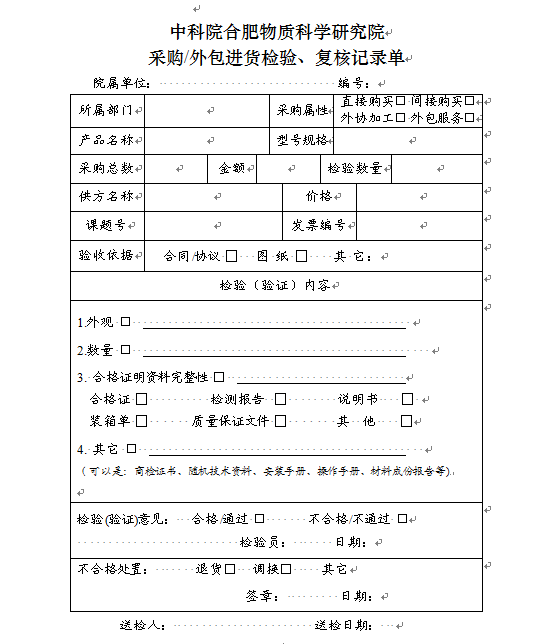 检验人员根据产品类别，按照对应的检验规程，对购进货物进行检验或验证将结果填入《合肥研究院进货检验、复核记录单》或检验规程规定的检验记录表中。
胶印章
钢印章
封印章
生产过程的质量检验
1
2
3
4
5
6
外购器材和外协件的检验
最终成品检验
例行试验的检验
工序质量检验
产品配套交付检查
检验记录的填写
工序质量检验
过程（工序）检验是企、事业单位质量检验工作中涉及范围最广、工作量最大、对成品有重要影响的检验。
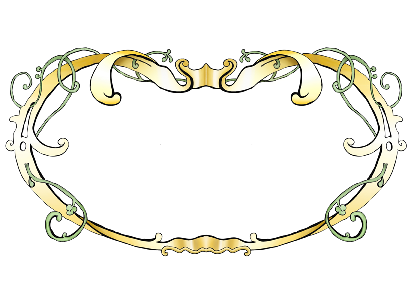 胶印章
有效的过程检验可以使不合格及早得以发现，
避免对其进一步加工而扩大损失。
钢印章
封印章
工序质量检验
工序质量检验的要求（一）

生产现场的人、机、料、法、环、测等必须符合规定的要求。
对违反工艺纪律的现象，检验人员应予以制止。对未经批准而不按工艺规程生产的产品，检验人员有权拒绝验收。
无检（鉴）定合格证明或超期使用的计量器具和工艺装备，检验人员有权制止使用。
通用测试仪器、仪表和设备，必须有合格证明并在有效期内。
“五清”（批次清、质量状态清、原始记录清、数量清、炉批量清）。
对周转运输时的防护措施进行监督。
胶印章
钢印章
封印章
工序质量检验
工序质量检验的要求（二）

       质量人员应对上道工序进行监督，存在下列问题之一者，一律不能转入下道程序，可退回上道工序，或报请质量检验部门处理。

未经检验合格，未按规定盖检验印章的。
未满足规定加工要求的。
存在质量问题没有明确结论的。
质量记录或签署不完整的。
胶印章
钢印章
封印章
工序质量检验的形式和内容
首件三检
指操作者自检、工（组）长互检和专职检验人员检验。
防止出现成批超差而导致大量返工、返修、报废的预先控制手段。

有下列情况之一者，必须进行首件三检：
批量生产时，每个小组加工产品有三件以上的。
更换操作者或采用新材料。
加工过程中工艺条件发生变化。
设计、工艺文件发生了更改。
质量不稳定，易出质量问题的工序或产品。
胶印章
钢印章
封印章
工序质量检验的形式和内容
巡回（流动）检验

按质量控制文件的有关规定，对工序的“人、机、料、法、环、测”等质量因素，实行重点监督。

按工序质量控制文件规定的项目、方法、要求、检测频次等进行检验，并填写质量原始记录，核对控制图表。

对工序质量控制点（或管理点）实行监督，发现异常情况，立即向主管部门报告。
胶印章
钢印章
封印章
工序质量检验的形式和内容
工序完工检验

审查上道工序是否已经检验合格，有无检验印章、质量记录与签署是否符合规定，质量问题是否处理完毕。

检验本工序加工是否符合规定的要求。
胶印章
钢印章
封印章
工序质量检验的形式和内容
关于例外放行的规定
经检验、工艺会签后，所级领导批准，应限期解决问题；
编制临时工艺规程，并签署完整；
质量控制卡上该工序检验暂不盖章，并记录原因编号；
涉及产品协调（或跨单位）的问题、应经有关部门会签；
例外放行的产品，在签发该产品合格证之前所有质量问题必须处理完毕，并办理了相应文件，否则检验人员有权拒绝签发合格证，并向上级报告；
检验人员在签发合格证时，应在放行文件上记录合格证的编号。
例外放行文件，由检验人员收集归档。
胶印章
钢印章
封印章
工序质量检验的形式和内容
工序交接检验

承制方应制定文件，严格工序交接。做到责任明确，手续清楚，防止产品在工序周转中发生丢失、损坏的情况。
工序交接检验一般由交接者负责，并履行必要的手续，关键工序交接可请检验人员参加。
工序交换检验中，接收方对上道工序有监督职责。负责检查外观质量，填写质量记录并签署或盖章，发现问题有权退回上道工序。
胶印章
钢印章
封印章
工序质量检验的形式和内容
零件完工检验（零件成品检验、零件总检验）

零件工艺规程应安排总检查工序，检验部门在零件加工检验组应设总检验岗（或成品检验岗），零件总检负责审查核对以下内容：
全部工序均已加工完毕并经工序检验验收合格；
工序中的超差、返修和质量问题已按规定处理完毕，结论明确；
紧急放行、例外放行的问题已处理完毕；
质量记录填写正确，签署完整，无遗留问题；
热处理及表面处理、探伤等合格凭证齐全，结论明确。
胶印章
钢印章
封印章
工序质量检验的形式和内容
关键特性、重要特性、关键工序的质量检验

关、重件的最终特性取决于某些加工工序，这就是关键工序。

关键工序由工艺部门确定，其确定原则为：

形成关键件、重要件特性的工序；
关键、重要的外购器材的入厂检验工序；
加工难度大的工序；
加工质量不稳定的工序；
一旦加工不合格，损失较大的工序；
关键件、重要件是在研制阶段的初期确定的
胶印章
钢印章
封印章
工序质量检验的形式和内容
关键特性、重要特性、关键工序的质量检验


对关、重件，关键工序的重点控制包括：

百分之百的检验；
对工序质量采用统计质量控制(SPC)；
建立详细的质量记录，保证出现质量问题后可追溯性；
严格不合格品的处理、隔离；
清晰醒目的质量标识；
对关键工序限额发料，发料及用料数应相符；
实行严格的批次管理。
胶印章
钢印章
封印章
生产过程的质量检验
1
2
3
4
5
6
外购器材和外协件的检验
最终成品检验
例行试验的检验
工序质量检验
产品配套交付检查
检验记录的填写
最终成品检验
最终成品检验
范围
胶印章
部（组）件、整机的终检
分系统或全系统的终检
钢印章
最终成品检验
提交最终检验的基本条件


进行最终检验和试验的产晶，应列入工艺规程和质量控制卡中，做为单独的一道工序。
产品应按现行有效的图样、技术条件、工艺规程和质量控制卡完成全部工序，并经检验验收合格。
所有质量问题（含紧急放行、例外放行）和工序偏离许可，让步接收或返工返修等已安规定办理了手续。紧急放行、例外放行的问题已处理完毕，手续齐全、结论明确。
胶印章
钢印章
封印章
最终成品检验
提交最终检验的基本条件


各类更改都已按规定执行，处理完毕，并经检验合格。
按航天产品多余物的控制要求，清理多余物和清点工具的工作已进行完毕。
产品验收凭证、标识和检验（试验）记录齐全、填写正确、签署完整、无遗留问题。
随产品交付的配套产品及备附件文件齐全、正确。
胶印章
钢印章
封印章
最终成品检验
成品检验的要求

产品所有加工（含试验、测试）工序完成；
提交最终检验的产品应满足最终检验的基本条件，否则检验人员有权拒绝验收产品（报告检验部门批准）。
最终产品的检验人员按验收依据对校验产品进行总检查，发现问题及时记录，必要时对大型复杂产品可组织总检查小组（包括工艺员，操作员，技术负责人等）对产品进行联合总检查。
经最终检验合格并有识别标志的产品才能交付。
有军检要求的，还应按照军检项目表提交“军检申请单”。
胶印章
钢印章
封印章
成品检验
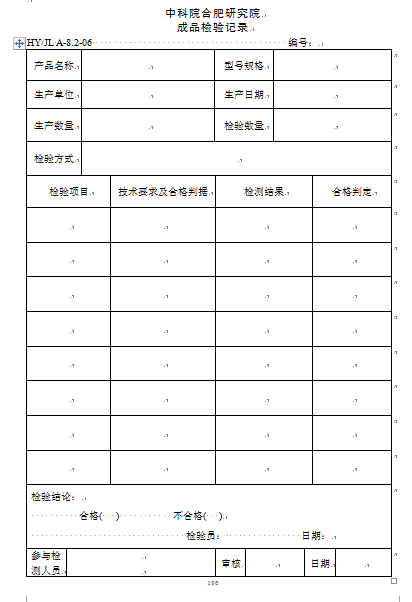 总则
所有规定的进货检验、半成品测量和监控均完成，并合格后才能进行成品的检验和测量。
检验过程
质量管理部门组织检测组依据产品接收准则进行检验和测试。
检测组按照检验规范的规定完成检测，并进行记录。
经授权的检验员对检验结果进行判定，判定合格后，项目组凭签署完整的检测记录、检测报告到质量管理部门办理合格证、盖成品检验章。
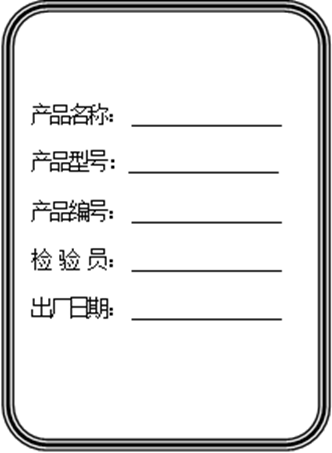 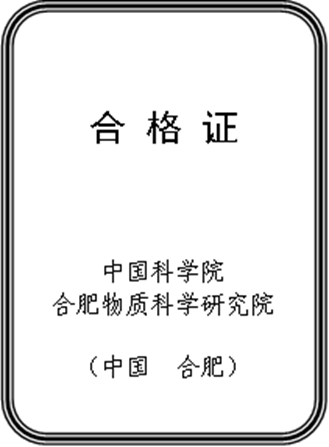 生产过程的质量检验
1
2
3
4
5
6
外购器材和外协件的检验
最终成品检验
例行试验的检验
工序质量检验
产品配套交付检查
检验记录的填写
产品配套交付检查
产品配套及检查

包装箱或包装物是否完整无损，并有承制单位的铅封印记。
包装箱内的质量合格证、装箱单是否与实物相符，实物件号、编号、名称与箱外的标记是否一致。
产品外观是否清洁、无锈蚀、无伤痕，保护堵盖是否齐全完好、铅封保险是否完好。
产品证明文件中的结论是否明确，所注明的贮存期、校验期是否符合要求。
配套的备附件数量是否满足技术文件要求，并填写好产品各附件配套移交清单。
胶印章
钢印章
封印章
产品配套交付检查
接收产品检查
接收产品的检查是由负责向用户交付的检验人员，在接收总装测试合格的产品时进行的一项接收检查工作，要求如下：
检查外观是否清洁，是否有划伤、碰伤，涂覆层是否完好，各处标记是否清楚，各堵塞帽、套罩是否齐全，铅封是否牢靠完整。
检查随产品配套件的质量与数量是否符合技术条件要求，并检查这些配套件与交付清单的一致性。
检查产品质量证明文件是否齐备，记录填写是否清楚，结论是否明确，检查产品与质量证明文件填写的型号、编号和数量等的一致性。
胶印章
钢印章
封印章
产品配套交付检查
向用户移交产品

检查产品外表有无伤痕，铅封与保护堵盖是否正常，并将产品恢复到交付状态。
在产品证明书上填记铁路或公路运输中的主要问题并签字。
向接收方移交产品，产品配套件和产品质量证明文件等，交接双方应当面逐项检查，经双方确认无误后，即在《产品证明书》和《产品交接单》上签字，作为双方完成交接的依据。
胶印章
钢印章
封印章
生产过程的质量检验
1
2
3
4
5
6
外购器材和外协件的检验
最终成品检验
例行试验的检验
工序质量检验
产品配套交付检查
检验记录的填写
产品配套交付检查
向用户移交产品

检查产品外表有无伤痕，铅封与保护堵盖是否正常，并将产品恢复到交付状态。
在产品证明书上填记铁路或公路运输中的主要问题并签字。
向接收方移交产品，产品配套件和产品质量证明文件等，交接双方应当面逐项检查，经双方确认无误后，即在《产品证明书》和《产品交接单》上签字，作为双方完成交接的依据。
胶印章
钢印章
封印章
生产过程的质量检验
1
2
3
4
5
6
外购器材和外协件的检验
最终成品检验
例行试验的检验
工序质量检验
产品配套交付检查
检验记录的填写
检验记录的填写
检验记录的要求

检验记录应完整、准确记录产品形成全过程的质量状况，满足产品质量的可追溯性。
检验记录应按规定进行编号，对有传递要求的检验记录应在文件中规定传递路线和传递方法。
检验记录应按规定的要求记录试验情况和实测值。
凡对产品性能或后续加工、装配有影响的，以及需要下道工序或用户注意的问题，均应将原始记录复印件附在质量控制记录卡或质量证明文件上，随产品流转。
胶印章
钢印章
封印章
检验记录的填写
检验记录的要求

检验记录的填写应注意内容完整、不得缺项，不得使用铅笔；字迹端正，印记清晰；计量单位符合法定要求。
检验记录不允许任意更改，特殊情况只允许划改（不允许刮改或涂改），划改处要签字（盖章）并签署日期。
每页检验记录更改一般不得超过两处，同一处不允许重复更改。
产品证明书的编制、填写、管理等要求按QJ 19A的规定执行；产品履历书的编制、填写等要求按QJ 2999的规定执行。
胶印章
钢印章
封印章
检验记录的填写
检验记录的归档要求


质量检验部门应指定专人负责各种检验记录的收集、整理和归档工作。

检验记录应按规定的项目和程序实行分类、分级管理，归档的检验记录应编制检索目录。

整机产品质量证明文件及例行试验报告等文件，由总装（试验、试飞）质量检验部门按型号、次分类整理编号，按规定交档案部门统一归档。
胶印章
钢印章
封印章
检验记录的填写
归档保存的检验记录一般应包括

外购器材质量证明文件、入场复验报告、器材代用单及发放记录等；
产品质量定期综合分析报告；
重要质量问题与重要质量事故及其复查、排故专题分析报告：
产品例行试验报告及零、部（组）件、成品件在制造、装配、试验过程中的质量验收凭证、合格证和检验记录；
新产品试制的检验记录；
无损检验记录、关键工序检验记录。
胶印章
钢印章
封印章
检验记录的填写
航天产品检验记录的保存期限一般要求

有保存价值的记录应整理成档案，长期保管；
合同要求时，记录的保存期应征得使用方同意或由使用方确定；
合同无要求时，产品质量记录的保存期不得低于产品寿命期或责任期。
胶印章
钢印章
封印章
产品交接检验
产品提交检验
5
产品交接质量检验
定义
是指产品在上下工序间或跨单位交接时，对产品质量所进行的检验。

产品质量检验应具备的条件：

产品按订货合同（或技术协议）、图纸、技术文件及有关文件加工完毕，并检验合格。
有质量检验部门签署产品质量证明文件。
产品装箱、铅封完好，符合图纸、技术文件要求。
随产品的配套件、文件、资料齐全，物证相符。
胶印章
钢印章
封印章
交接质量检查的内容
包装箱质量检查内容

包装箱本身质量有无缺陷（着色、开裂、磁伤等），是否符合有关标准的规定；
按规定箱外的有关标志，如防雨、防震、运输方向、起吊位置等是否齐全、正确；
在规定位置标写的产品型号代号、图号、编号的正确性：
铅封是否正确完好。
胶印章
钢印章
封印章
交接质量检查的内容
产品外观检查内容

产品代号、编号与质量证明文件及包装箱上标志的一致性：
铅（漆）封及保险的正确性：
产品上应装零件及配套件是否齐全、编号是否正确：
产品表面有无划伤、碰伤、锈蚀、腐蚀、分层、漆层脱落等；
产品是否清洁，有无多余物；
仪器、电缆上插头（座）部位有无异常、编号是否正确；
曲橡胶、塑料制品是否有老化、龟裂等：
伺服机构、电池等产品是否有渗、漏液等。
胶印章
钢印章
封印章
产品提交验收代表检验
定义
是指承制方检验部门把已完成检验，认为达到规定要求的产品，按有关规定向验收代表（订货代表、部派质量监督验收代表或商检代表，下同）正式提请验收的检验工作。

验收依据：
合同
国家批准的检验程序、规定、技术标准
技术文件
有关协议的规定。
胶印章
钢印章
封印章
产品提交验收代表检验
产品的提交、验收
 正式提交的产品必须经承制方质量检验部门检验合格后，再提交验收代表单独进行检验；不宜单独进行检验的项目，可以会同承制方进行联合检验；凡单独检验项目应用“提交验收单”向验收代表提交。
验收代表对验收合格的产品，应有书面合格结论并盖章或签署确认。
对拒收的产品，验收代表应将理由及时通知承制方。
当承制方与验收代表意见有分歧时，应各自向上级主管部门汇报，听候裁决。
胶印章
钢印章
封印章
产品提交验收代表检验
提交检验双方的职责
承制方的职责
为验收代表提供检验所必需的条件，如检验时所需的设备、工夹量具及技术文件。
负责执行关于提交检验的有关规定，并对产品的质量负责。
验收代表的职责
负责对承制方提交的产品按验收依据的规定进行检验验收，对产品的检验质量负责；
在产品的生产过程中，进行以质量为中心的监督检查，协助承制方解决问题。
胶印章
钢印章
封印章
产品标识、检验状态标识管理
6
产品标识、检验状态标识管理
定义
产品标识是用于每个或每批产品形成过程中识别产品的标记，当有必要时，对产品标识还有唯一性要求，用以指明单件产品。
检验状态标识是用于指明产品检验状态的标记。

产品标识与检验状态标识的区别
胶印章
封印章
产品标识、检验状态标识管理
产品标识方法

作出标记标识。
挂上标签标识。
用随行文件标识。
对大量生产的产品或流程性材料也可以用投料批号、熔炼炉号、反应缸号等标识。
胶印章
产品标识、检验状态标识管理
产品标识管理

产品标识唯一，防止混用。
实现产品的可追溯性，通过标识查找不合格产生原因、评估不合格影响等。
产品标识应与生产原始凭证、质量记录等保持一致。    
必要时组织应制定并执行产品标识和可追溯性的文件化程序，作出明确规定。
要求从外购器材投入使用开始实施批次管理。
胶印章
产品标识、检验状态标识管理
检验状态的标识

产品未经检验或待检。指产晶处于尚未经检验的状态。
产品已经检验但尚待判定。指产品处于虽经检验但未判定合格与否的状态。
产品通过检验判定合格。指产品处于经检验确认满足全部规定要求的状态。
产品经检验判定为不合格。指产品处于经检验没有满足规定要求的状态。在这种状态之下还可以包括需返工、返修、降级、报废、让步接收等不同的状态。
胶印章
产品标识、检验状态标识管理
检验状态的控制

从原材料、原器件直至成品，必须按设计文件，工艺规程或程序文件规定的要求，对不同检验状态产品作到分别存放或隔离。
对检验状态采用标记、批准的印章、标签、标牌、履历卡、检验记录、试验软件、放置地点或其它适用的方法，在生产、安装和交付的全过程中应实施并保存产品的检验状态的标识。
对用于标识检验状态的印章、标签、检验状态记录等应进行有效的严格控制。
胶印章
产品标识、检验状态标识管理
检验状态标识管理
检验状态的标识应明确由组织中哪一部门负责，在生产制造过程哪一阶段实施，及应在产品的哪一位置上作标识。
实行检验状态的标识可以有效地防止使用不合格产品，又便于追溯责任者。
当产品在过程中的流转时要特别注意识别和保护标识，防止涂改，消失而造成不同状态产品的误用或混用，对标识、印章、标签等要严格控制和管理。
胶印章
产品多余物
控制与检验
7
产品多余物控制与检验
多余物的危害

多余物是航天产品的大敌，产品内存在多余物，可能会引起划伤、碰伤、管路堵塞、机械失灵、电器短路等严重事故，甚至导致发射试验任务失败，造成重大损失。


控制多余物要贯穿于产品整个研制生产周期，即生产的全过程。
胶印章
钢印章
封印章
产品多余物控制与检验
多余物预防和控制的要求

有效清查多余物隐患和事故，预防和控制多余物所造成的损害；
分析多余物损害事故和故障的原因，并制定有效的预防和纠正措施；
把对多余物预防和控制的特殊要求反馈给各有关单位和人员；
对有关人员进行多余物预防和控制培训；    
配备预防和控制多余物必要的设备、仪器、工具并正确使用；
交付的产品无多余物。
胶印章
钢印章
封印章
产品多余物控制与检验
产品多余物检验与监督

对产品可能产生多余物的部位与环节进行重点监督检查，如各种要害部位的闭合结构封闭之前，弹上的控制系统、各系统通气管路、燃料贮箱及输送系统、各旋转部位等。
对清洁度要求高和多余物控制严格的装配、总装、测试等工序要实行双岗制，并签字留名或盖章，由检验人员监督执行。
必须执行自检和专检，可行时要对产品进行全数检验。
检查多余物的工装设备要处于完好状态。
检验人员认真监督检查清洗多余物的液体或气体的清洁度。
胶印章
钢印章
封印章
产品多余物控制与检验
生产过程多余物控制的监督
多余物控制要贯穿于生产的始终，即生产的全过程。航天零产品部组件装配、铆接、焊接、总装、测试以及发动机、涡轮泵及关键部位部、组件的装配厂房要满足多余物控制的工艺要求。
零、部、组件的生产要严格设计文件和工艺文件进行，遵守控制多余物的具体规定。一般零、部、组件加工完后，都要做清洁处理，去毛刺，去除油污。
对产品上开口、敞口的管道等易进多余物部位，应按规定进行包装，防止多余物进入。
胶印章
钢印章
封印章
产品多余物控制与检验
生产过程多余物控制的监督
每班工作结束后及产品运输时，对产品的敞口处要加保护盖，产品工序全部结束，经检查内部无多余物后要及时铅封。
对关键部位和部组件及有关设备，工艺规程上应单独列出清理多余物的工序。检验人员经检查确认无多余物后，签字留名。
工艺件在工序完工后要及时取下，如需随产品交付到下单位的，应按工艺规程要求将所有工艺口盖，堵帽等佩戴齐全。
装配现场要严格控制和保管图纸、资料、零件、仪器及所用工具等，工作前、后均要清点，并做好记录，发现遗失要及时报告处理。
胶印章
钢印章
封印章
产品多余物控制与检验
多余物控制的检查方法

目视检查；
借助于器械进行检查，如用内窥镜检查；
X光透视检查；
对仪器或电器产品等，也可以按有关规定进行摇晃或用耳听是否有异常响声等进行检查；
大的部组件可采用吊起转动，轻轻敲打等方法检查多余物。
胶印章
钢印章
封印章
产品多余物控制与检验
多余物控制的检查要求

多余物检查是重要的检验项目，全体人员郡有责任防止多余物的产生。
在排除多余物是，要按有关规定采取正确的排除方法。
检查合格的产品内发现多余物，应保护现场，找出原因，采取措施。
发生多余物质量问题后，应进行广泛教育，吸取经验教训，防止重复发生。
胶印章
钢印章
封印章
不合格品
控制
8
不合格品控制
定义
不合格品是指具有一个或一个以上不符合合同、图纸、样件、技术条件或其他规定的技术文件所要求的特性的产品。
不合格品控制是防止不合格品的非法使用。

不合格品管理
检验人员经检验确定交检产品是否符合要求，不符合应记录实测值，形成表格或报告。
检验人员对不合格产品或工序及时作出醒目的明显标志。
不合格产品安规隔离，严格控制，防止误用。
坚决把关，绝不在手续不全的情况下放行或使用。
胶印章
钢印章
封印章
不合格品的处置
关于偏离许可

偏离：产品实现前，偏离原规定要求。
生产前认为偏离不影响产品的使用或影响可以接受，可以办理偏离许可手续。

报废、返工、返修

明显报废的——报废；
通过返工可以合格的——返工；
对其不合格项目有返修标准规范的——返修。
胶印章
钢印章
封印章
不合格品的处置
降级、让步接收

降级：使不合格产品符合不同于原有的要求二对其登记的改变。
质量检验人员应监督相关人员采取措施，防止器员预期的使用。

让步接收：对使用或放行不符合规定要求的产品的许可。
上次不合格品的让步接收手续不能作为下次类似不合格品让步接收的依据。
胶印章
钢印章
封印章
不合格品审理分级表
研究院不合格品的审理分二级进行，其相应的机构、职责、权限见表1。
表1 不合格品审理权限
不合格品审理与处置
经检验后的不合格品，根据其性质进行分级审理，按表1的规定执行,审理结果填写在《不合格品审理/处置单》。
对审理后的不合格品可做出以下处置：
 需返工，交责任部门、返修的立即执行，且需重新检验，并把检验结论填写在《不合格品审理/处置单》中；
报废品：由责任部门标识、处理；
让步接收及降级使用：当不合格品不影响使用时，需经顾客同意方可放行， 填写《让步接收申请单》；
进货检验不合格品办理退货/换货。
不合格品审理分级表
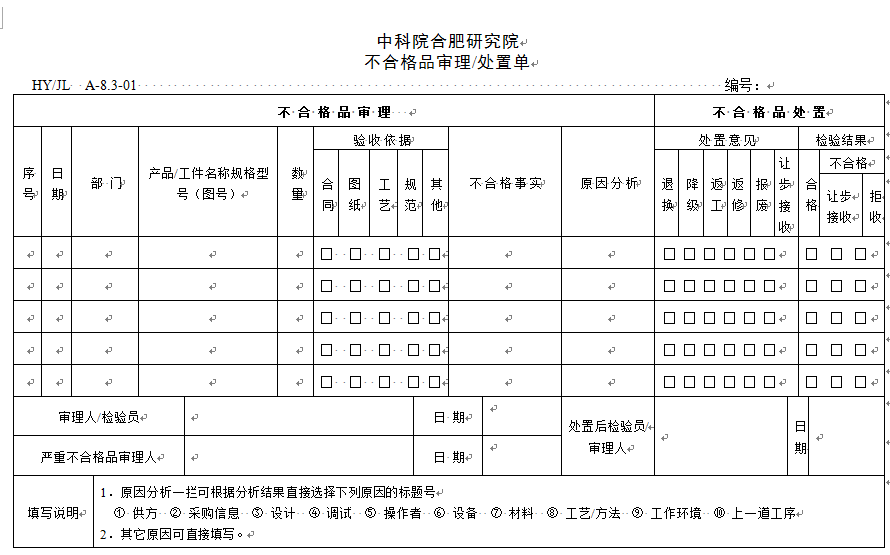 不合格品审理分级表
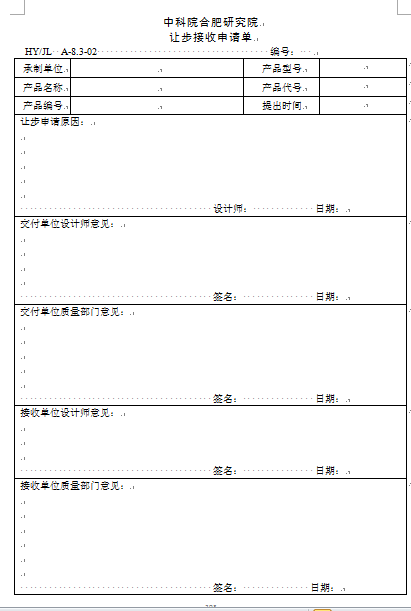 产品质量证明文件
质量问题处理
质量信息管理
9
产品质量证明文件管理
定义

产品质量证明文件是指产品形成的过程中，经检验员检验验收合格后签发的“产品合格证”“产品证明书”或“合格标签”。

意义和作用

产品质量证明文件是产品的质量凭证，是产品质量信息传递、跟踪、查询的依据，在生产过程中，它应随产品周转。

检验人员在检验产品时，首先应检查质量证明文件是否正确、完整、整洁，并按规定及时收集、整理、归档。
胶印章
钢印章
封印章
产品质量证明文件管理
产品质量证明文件的分类

第1类：用于型号及系统产品，如弹头、弹体、发动机、运载火箭。
第1I类：用于各系统电子仪器、设备、装置。
第Ⅲ类：用于特种车辆及复杂的地面机械设备。
第Ⅳ类：用于结构简单、功能不复杂的产品。
第V类：用于结构较复杂的组件产品，如活门自动器、贮箱、气瓶。

第1、II、Ⅲ类产品质量证明文件成册使用，又称产品证明书。
第Ⅳ类为通用合格证或合格标签。
第V类为专用产品合格证。
胶印章
钢印章
封印章
产品质量证明文件管理
产品质量证明文件的管理

检验部门负责通用产品合格证的设计、制作、管理、发放工作。
产品证明书由产品设计部门出样本，生产部门制作。
检验部门负责组织产品合格证的收集、整理、上报、归档等工作。
检验员负贲产品合格证的签发，对其签发合格证的正确性负责。
产品库房及领用人，应保管好产品合格证，确保物、证一致，产品应按合格证分批发放。
航天产品I. II、Ⅲ类出厂产品证明书，须由厂（所）长签署。并加盖单位公章。
胶印章
钢印章
封印章
产品质量证明文件管理
产品质量证明文件的填写
应用钢笔填写，通用合格证可以使用复写纸。当有要求时，产品证明书应打字填写，其字号、字体应符合有关文件规定。
填写字迹应端正、清晰。用字、用词符合规范要求。
按规定正确、完整地填写各项内容，错漏后果由填写人负责。
不允许任意更改，特殊情况下只允许划改（不允许刮改或涂改），即将需要更改之处用细实线划掉，然后填写更改后内容，被划掉部分应能清楚地看出更改前的情况。
一证更改不得超过两处，同一处不允许重复更改。
通用合格证应有编号，编号方法根据本单位具体情况定。
胶印章
钢印章
封印章
产品质量证明文件管理
产品质量证明文件的签发需满足：
配套的器材（含原材料、元器件、成件）有合格证，并已经检验合格。
各工序经检验符合验收依据要求。
检验过程中发现的质量问题均已处理并有结论。
质量控制记录卡（工艺流程卡）齐全，各工序有留名及检验印章。
有关质量证明文件齐全，符合规定要求。
按有关规定产品进行了复查、总检、质量评审等。
产品封存、包装质量符合规定要求。
胶印章
钢印章
封印章
设备工装计量器具
使用的检查与监督
10
设备使用的检查与监督
这里的设备
是指产品生产过程中加工、试验所用的机器设备和试验装置等。
检验人员应对下述情况进行监督：
设备精度应满足工艺要求；
设备应按规定进行校验，合格标识清楚，在校验有效期内；
按规定使用、保养和维护，不得随意动用和拆装；
当发现设备运转不良或产品质量发生异常波动不能排除设备故障原因时，应停止该设备的使用并采取措施修理或校验：
当设备经过维修、搬移等，准备用于加工时，应对设备状态进行重新确认。
胶印章
钢印章
封印章
工装使用的质量检查与监督
这里的工装
指是生产、加工过程中所需的型架、夹具、模具、刀具、专用量具、样板、标准样件及辅助工具等。
对工装使用的质量控制要求：
工装应按规定进行定期检查，使用时质量状态明确；
发现工装故障，应立即停用并报告；
检验样板及标准样件应专人保管、按规定存放和保护；
使用样板检验产品时，严禁采用有损坏可能的暴力行为；
样板使用者严禁拆装、修理样板；
失效后采用该标准样件检验通过的产品应重新检验。
胶印章
钢印章
封印章
测量设备使用的质量检查与监督
测量设备分类
钢印章
封印章
测量设备使用的质量检查与监督
测量设备状态标识
钢印章
封印章
工装使用的质量检查与监督
这里的工装
指是生产、加工过程中所需的型架、夹具、模具、刀具、专用量具、样板、标准样件及辅助工具等。
对测量设备使用的检查与监督要求
现场使用的测量设备准确度应满足实际使用要求，且挂有计量状态标识，在使用有效期内：
测量设备应有专人使用、保管，按操作规程（方法）使用；
确保在规定的环境条件下使用；
检验人员有指导义务，防止操作人员错误使用造成产品质量问题。
胶印章
钢印章
封印章
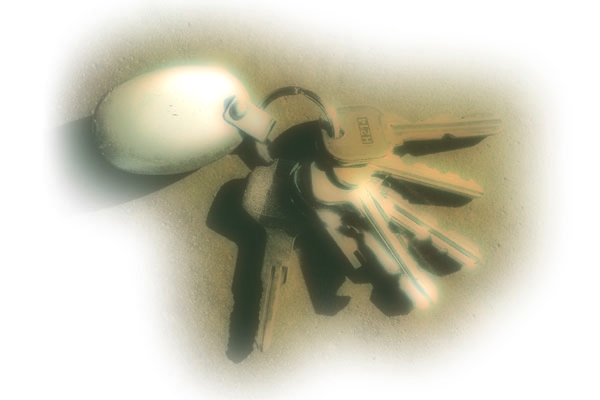 Thanks!